Commission Updates
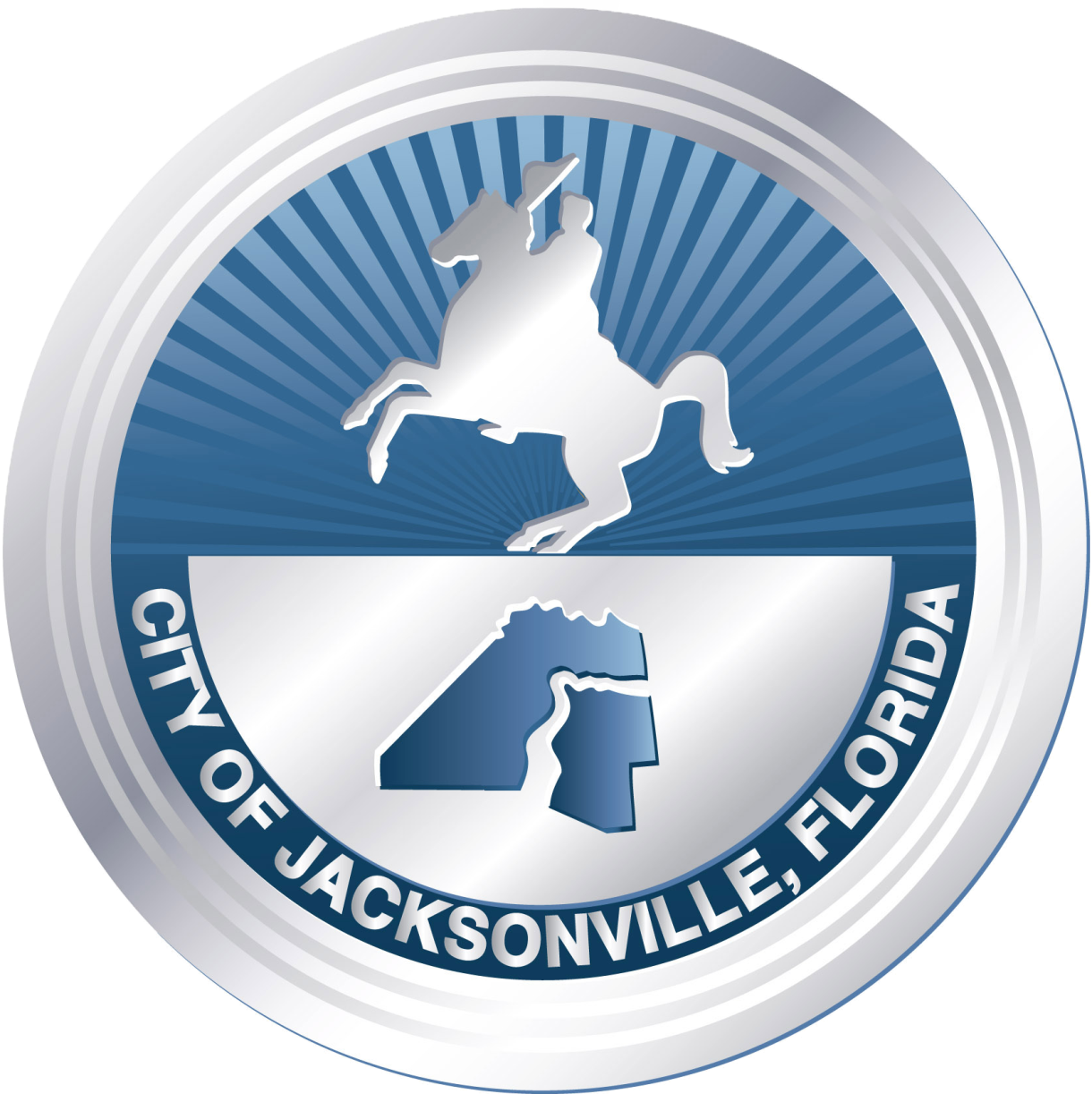 Safety and Crime Reduction commission meeting
june 24, 2022
Dr. Nicoa garrett
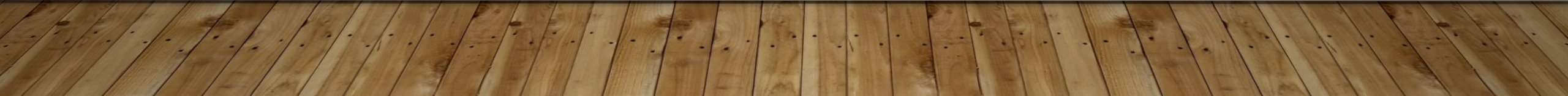 Mental Health Awareness Campaignphilippian community churchSaturday, may 21, 2022
Community Mental Health Walk		JTA
Community Mental Health Experts
Jacksonville Transportation Authority
Jean Ribault High School 
Raines High School
Community Pastors and Leaders
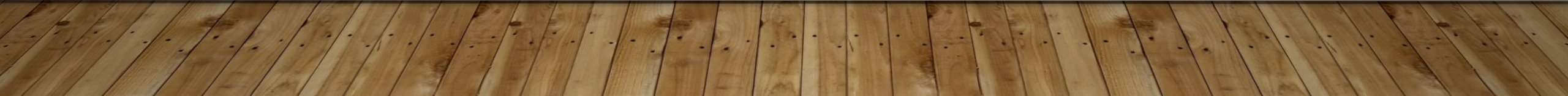 Jacksonville rise-up mini grants
Tentative Scoring Process

Initial Review – July 6th thru July 13th 
Up to 20 applications per person 
Three scorers per application
Drop box link for score submission and calculations
Filing Date – July 20th
Bill Effective Date – September 2nd
Notice of Award – Mid to late August 2022
Notice of Release - TBD
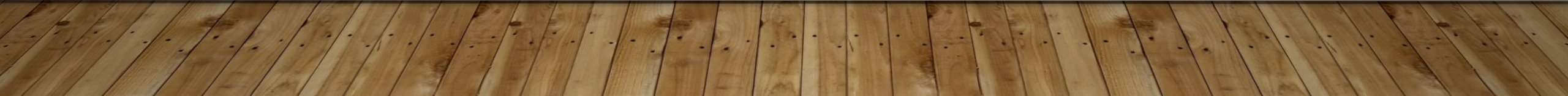 Jacksonville Homicide Murder Stats for 2022 as compared to the same time in 2021.As of MAY 2022, there have been 12 murders in Jacksonville, FL as compared to 9 murders as of 2021. Below are comparisons broken down by month.
Crime mapping information gathering(Vice Chair – Ronnie King)examples only
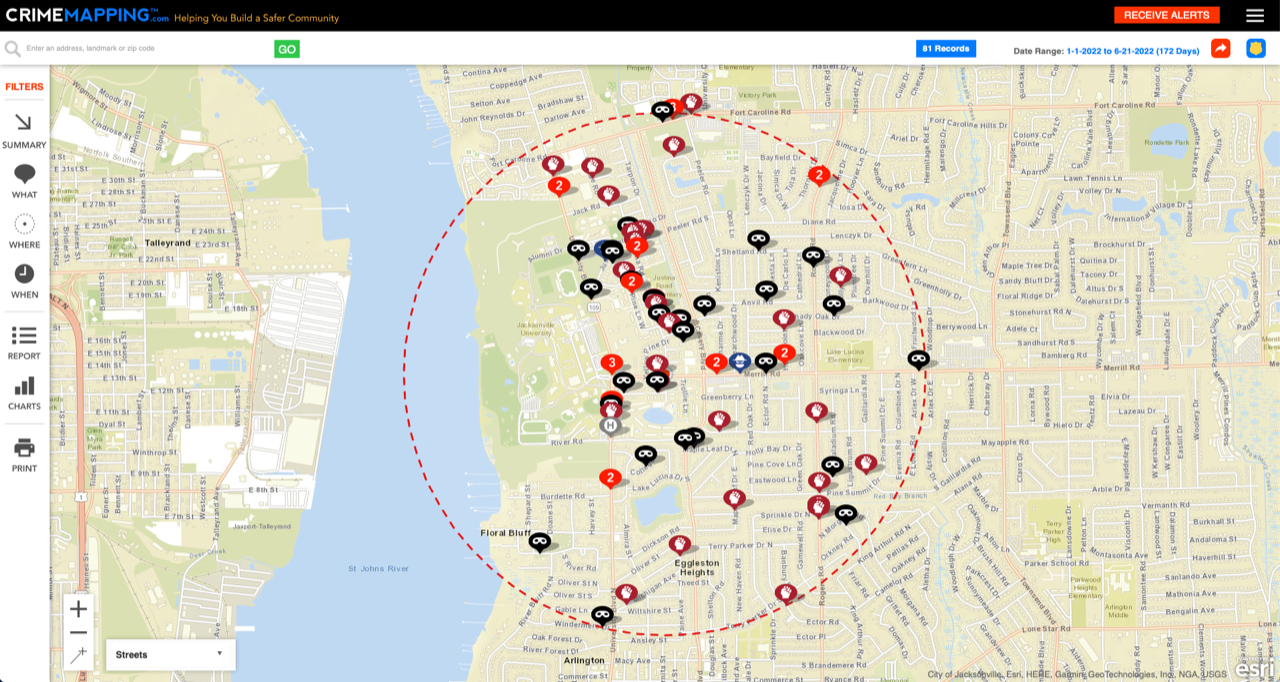 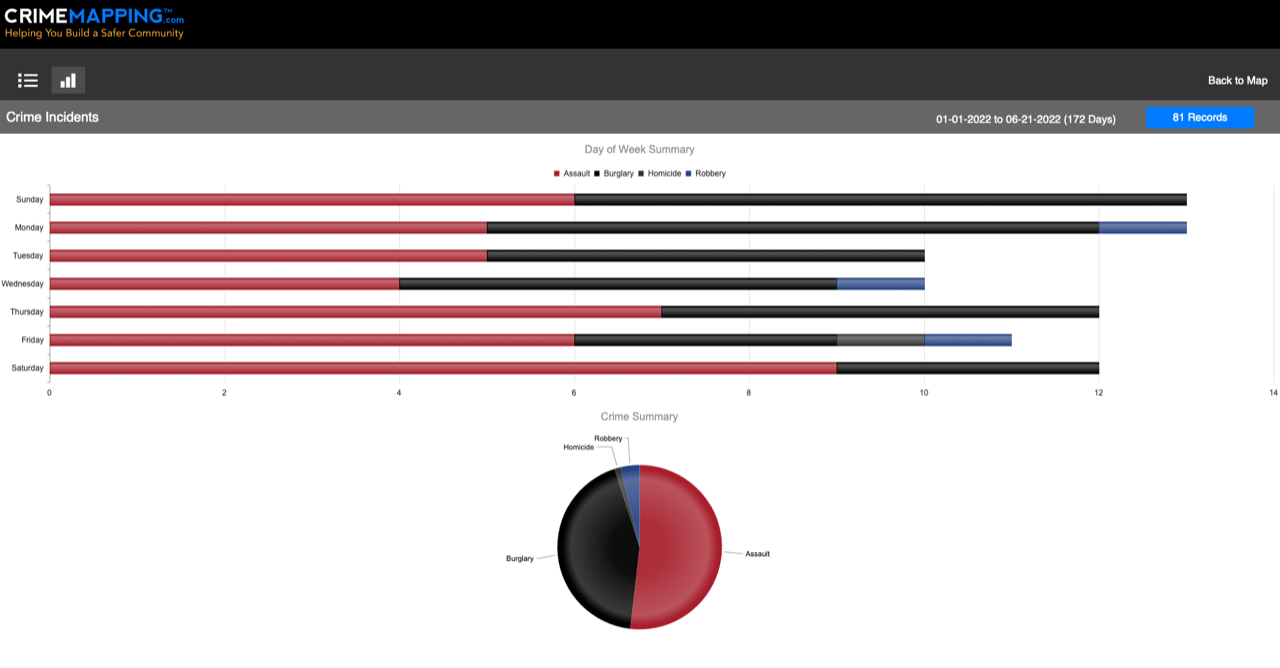 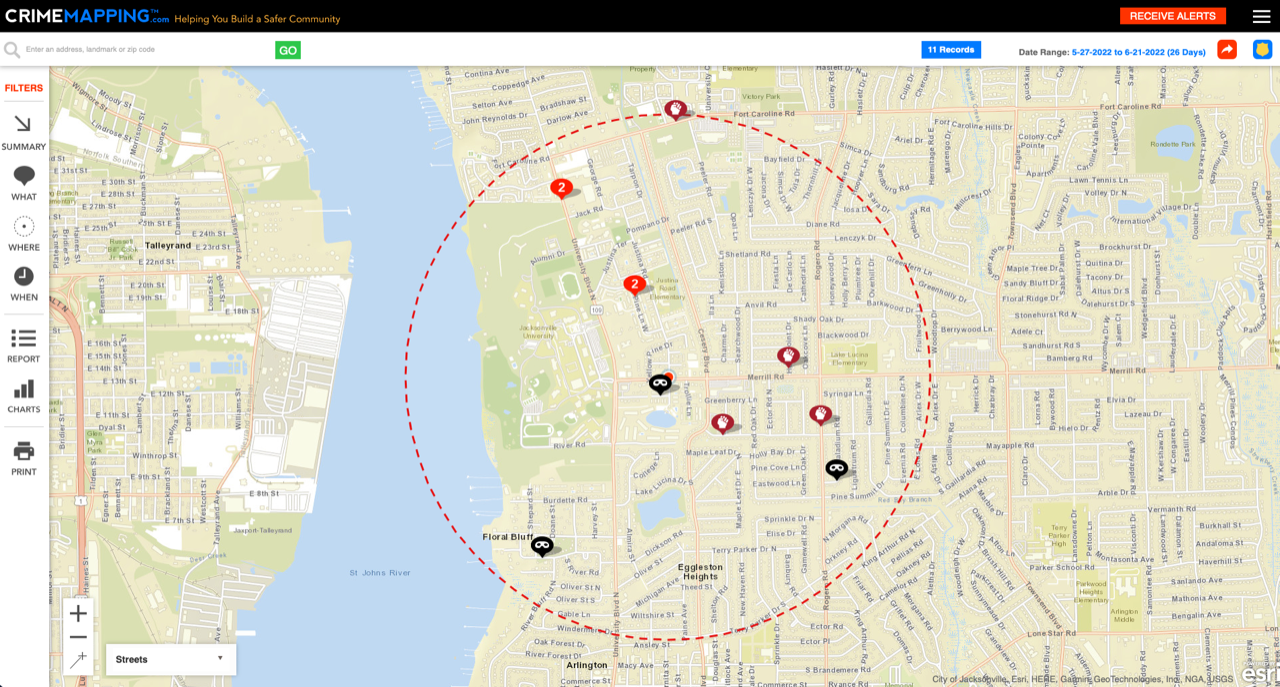 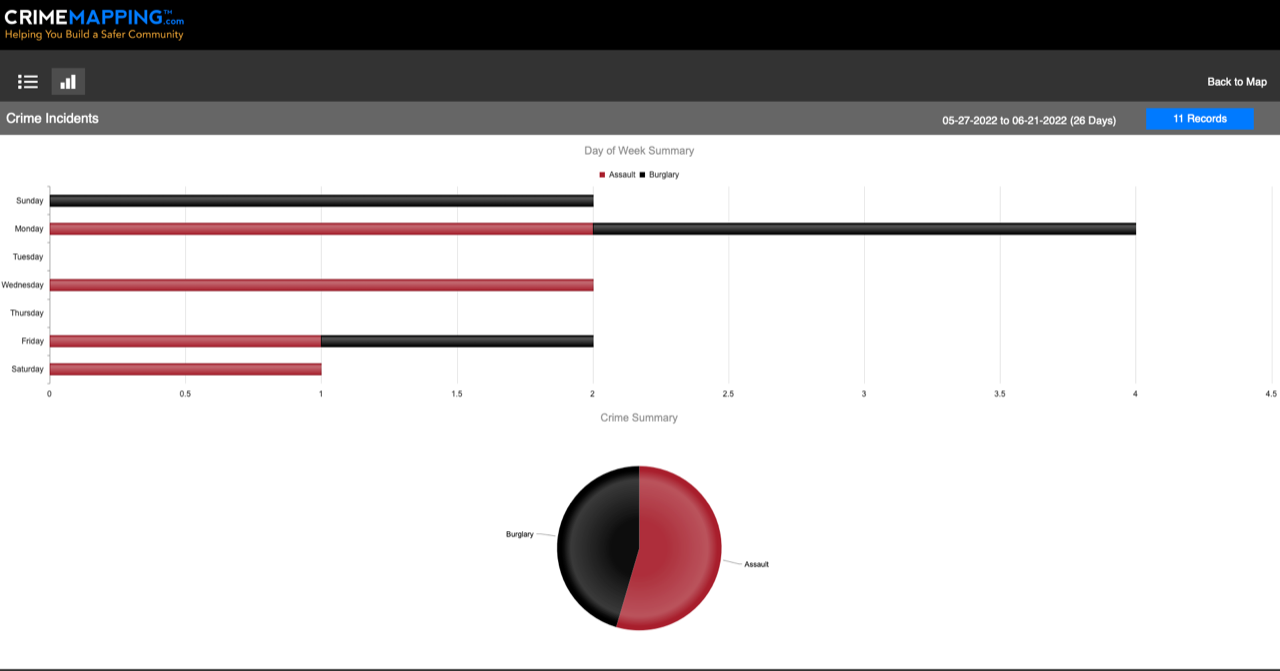 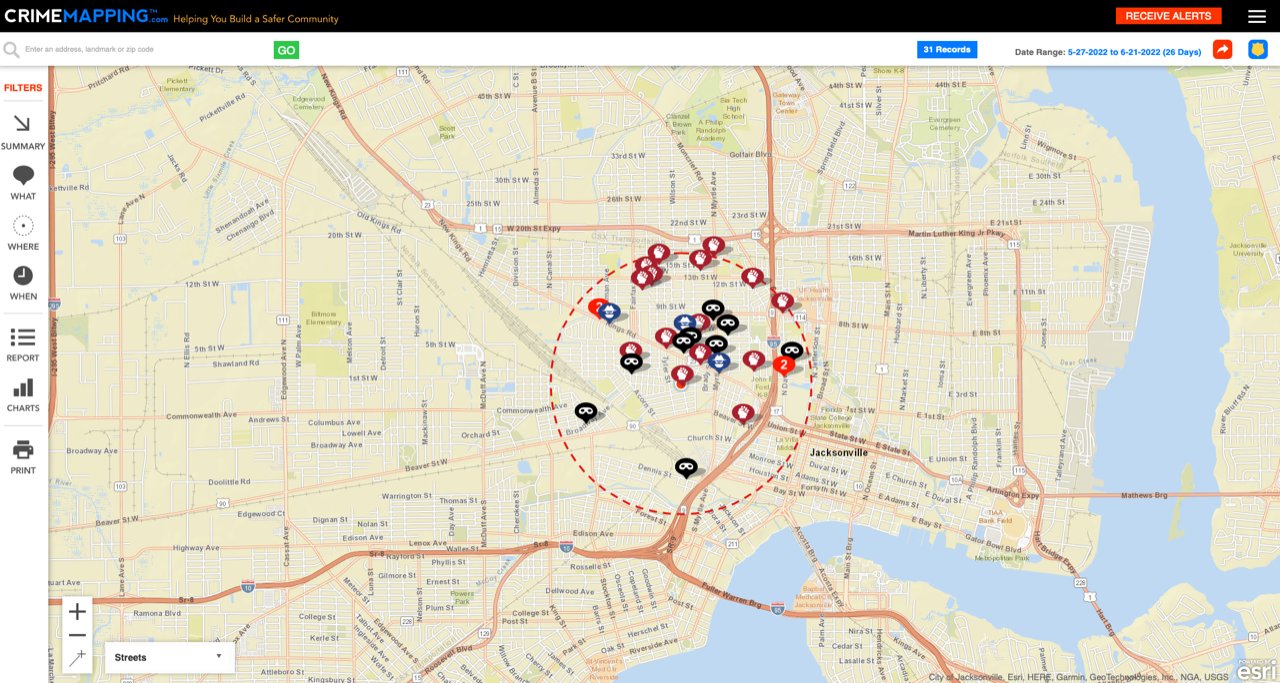 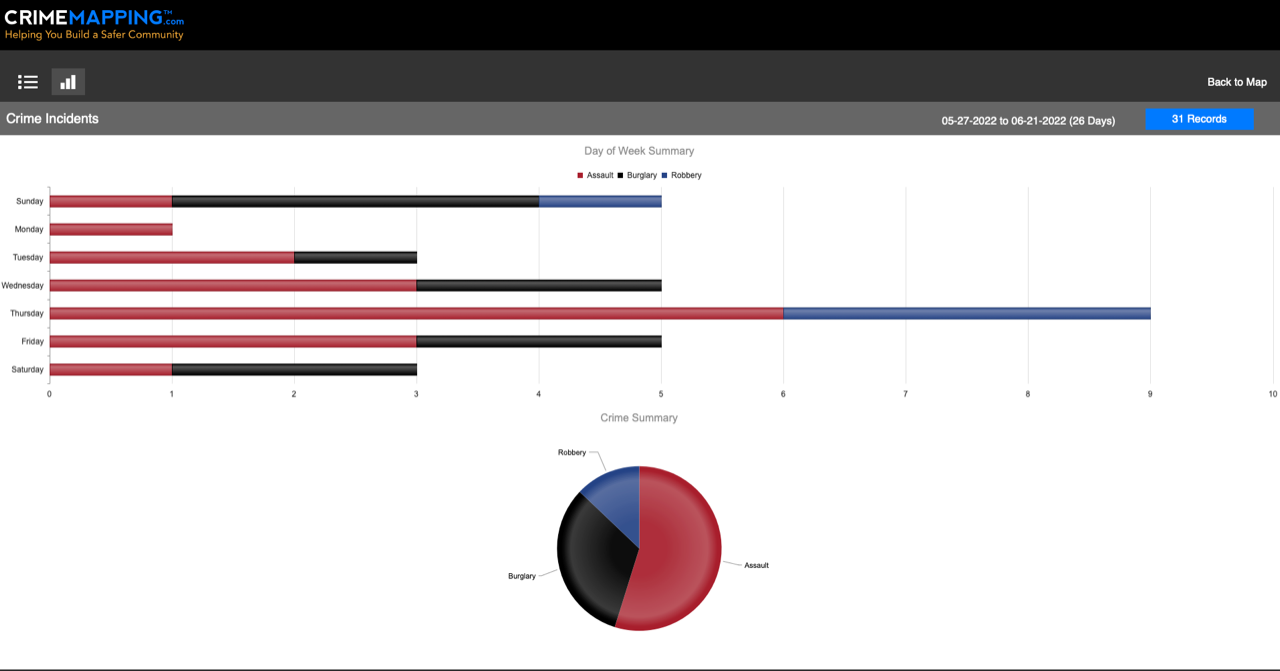 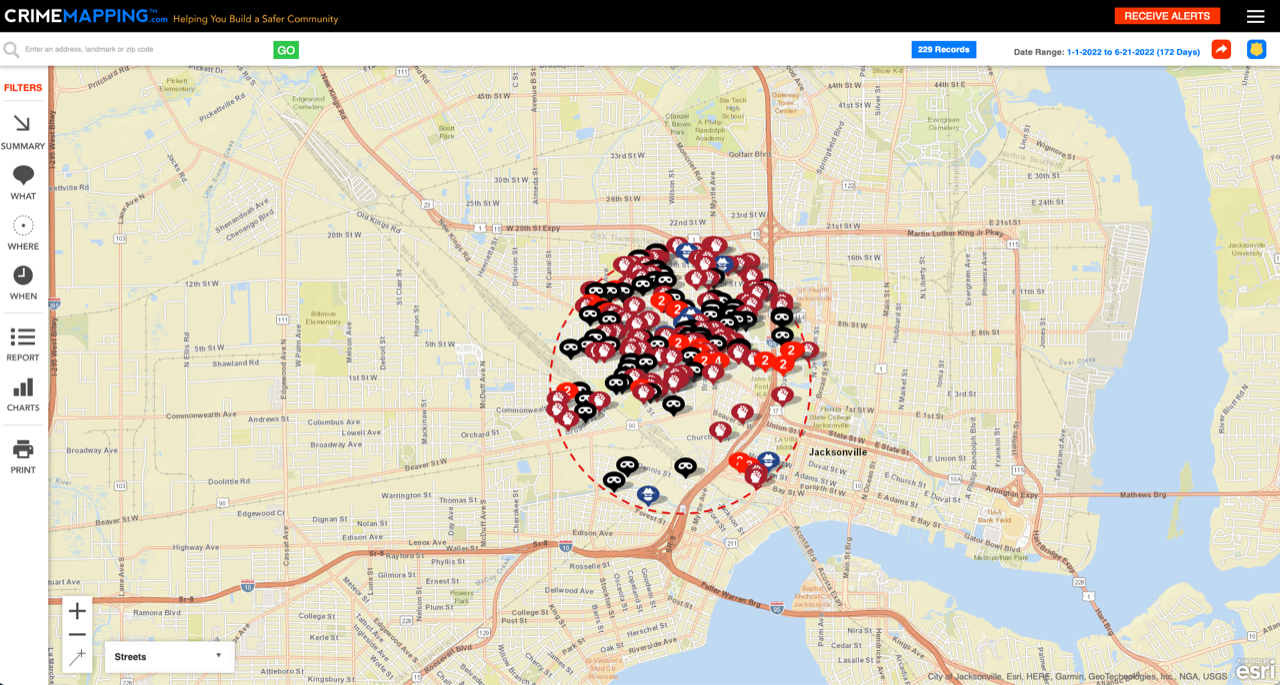 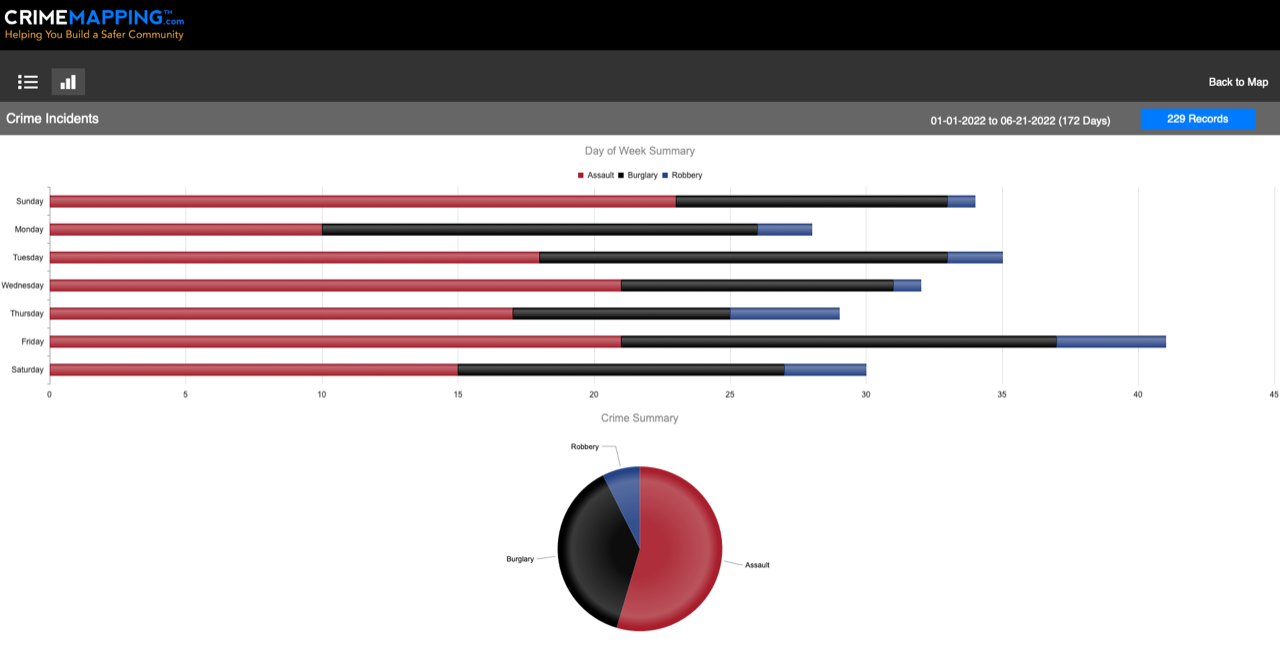 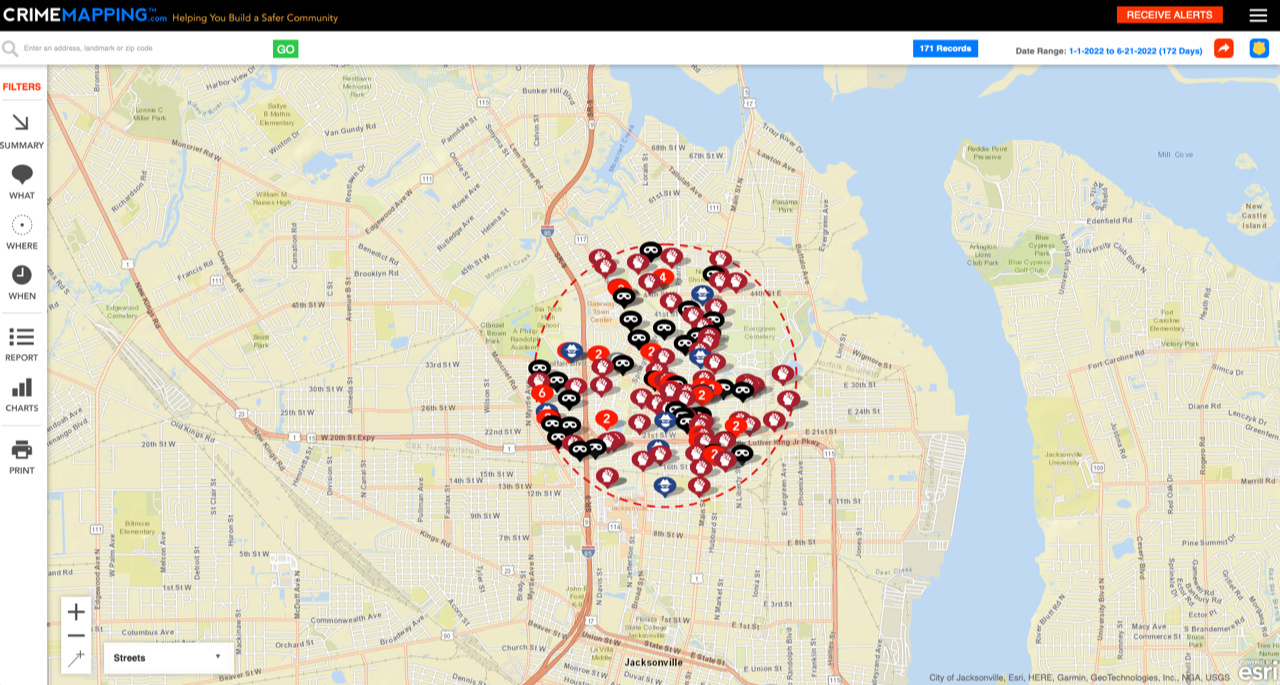 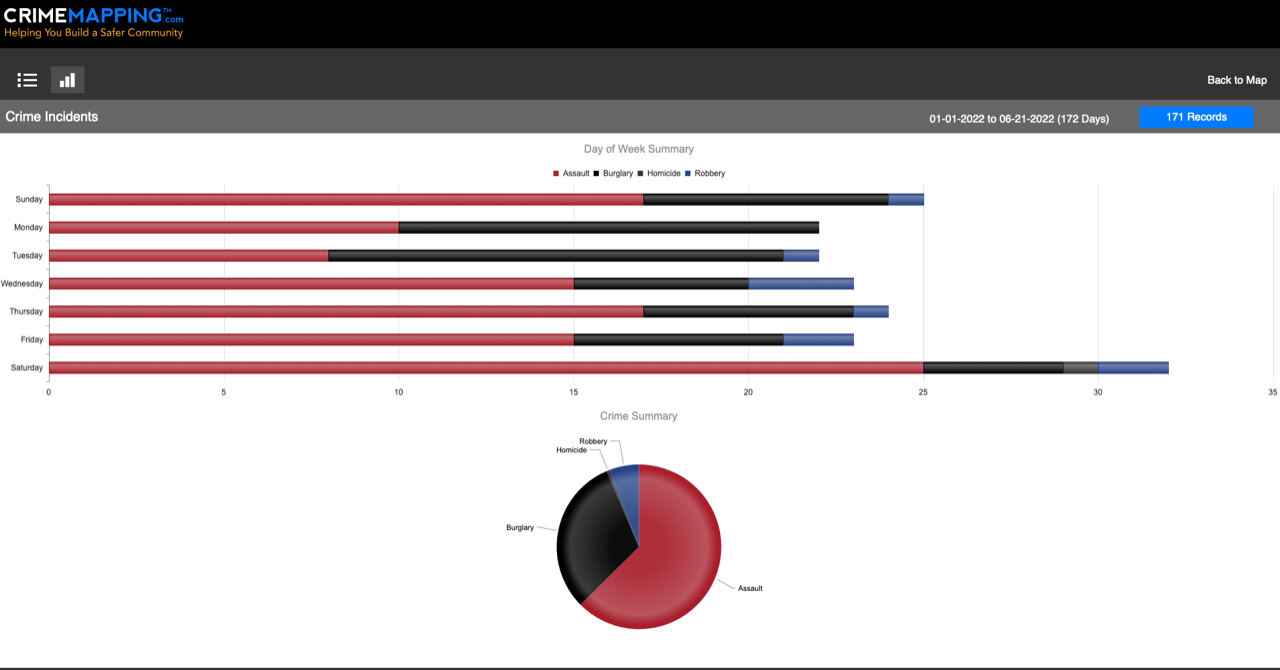 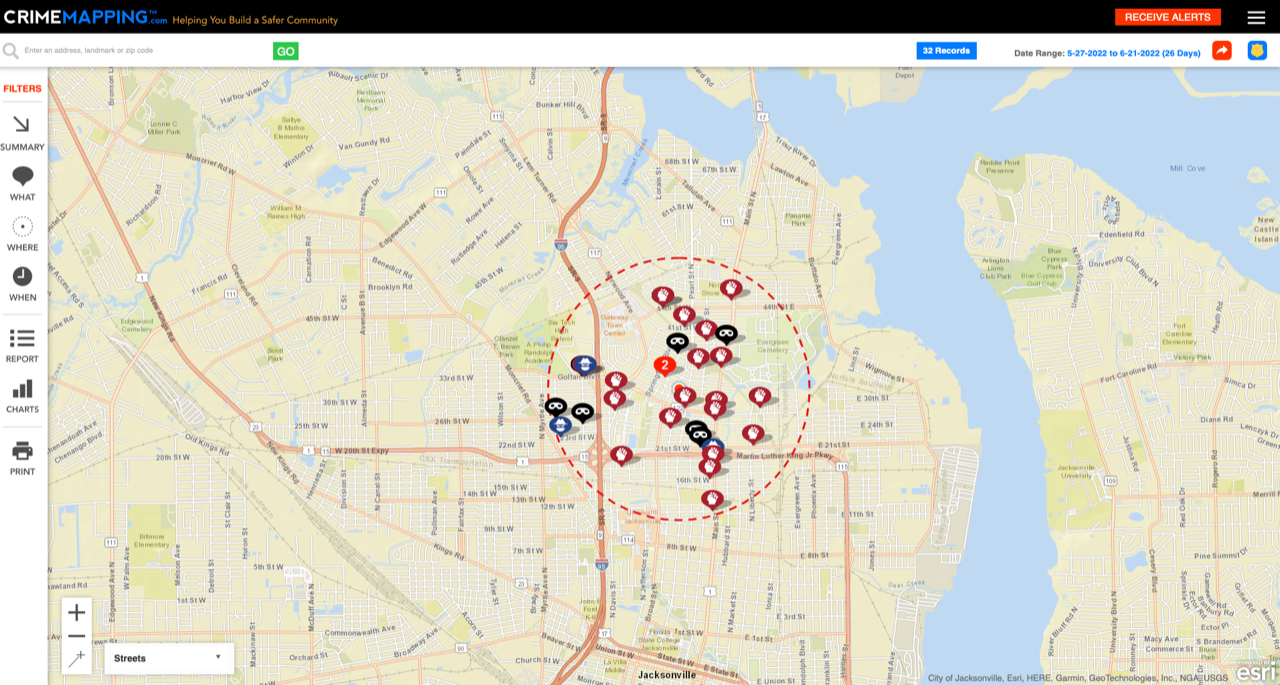 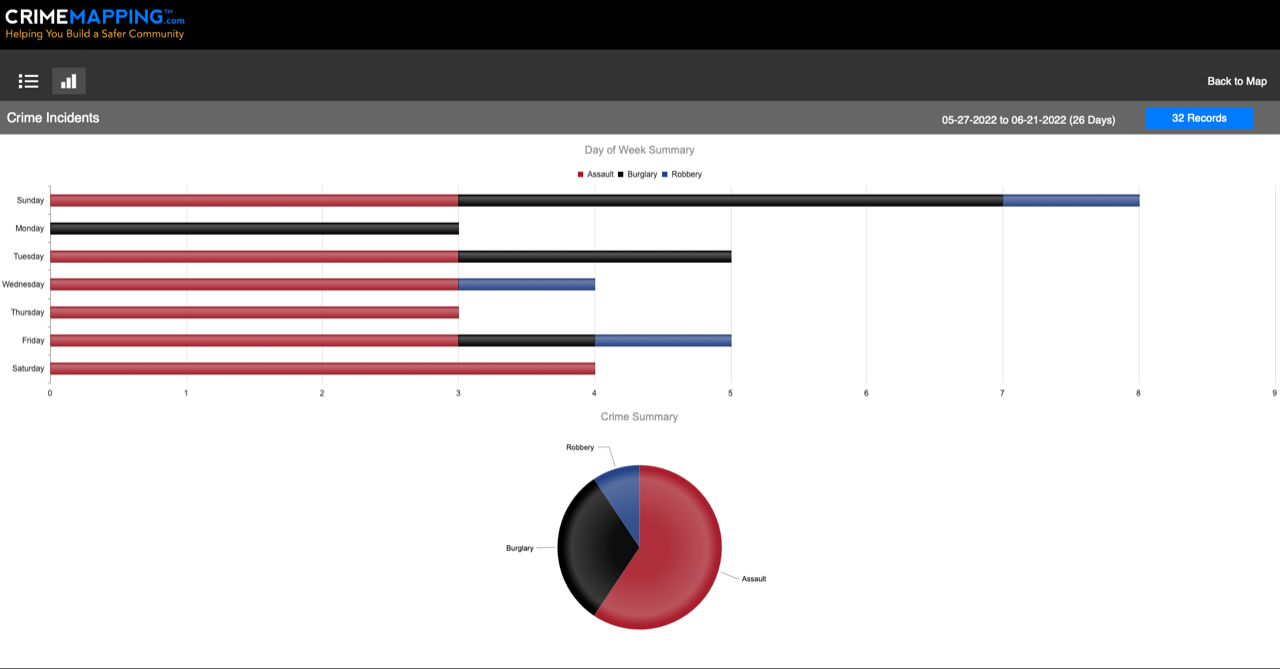